Tandläkarutbildning i Jönköping
The Digital Dental School with the Tromsö concept
20-05-29
Vad har hänt
Tanken på en egen utbildning föds och en grupp tillsätts från JU och RJL tillsätts 2017
Projektledaren flyttar och ny rekryteras 2018
Planerna är att lämna in ansökan oktober 2019
Arbetet intensifieras under 2019 och kombineras med ansökan om ett nytt forskningsområde
Ansökan lämnas 
Platsbesök augusti/september 2020?
Besked från UKÄ/regeringen december 2020?
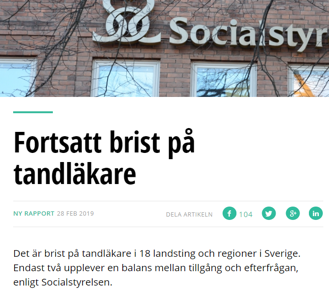 Tandläkartidningen 190228
[Speaker Notes: Saknas tandläkare – brist på patienter – ökade krav på digitala arbetssätt – pensionsavgångar – åldrande befolkning

Utom i storstadsregioner]
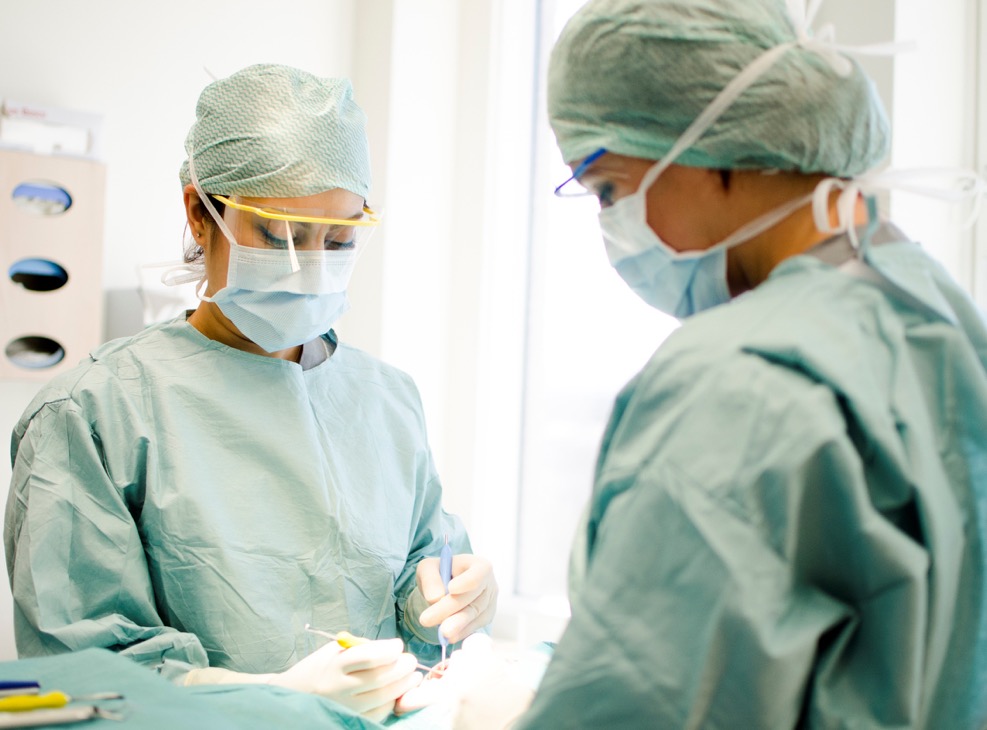 Vår vision: Kunnande i ständig utveckling
[Speaker Notes: Odontologiska Institutionen
Lång tradition av utbildning av specialisttandläkare]
Vad händer nu - arbetsgrupper
Förberedelse av platsbesök
Samverkan och förankring hos involverade parter 
Fortsatt utveckling av utbildning 
Lokalfrågor och utrustning
Avtal, inkl ekonomi
Kompetensförsörjning
Kommunikation, lobbying på nationell nivå
Universitetssjukvårdsförankring
[Speaker Notes: Hög andel verksamhetsförlagd utbildning
Realistisk miljö under hela utbildningstiden erbjuder mängdträning på kliniska moment. All katedral undervisning/seminarier sköts av JU/Hälsohögskolan.

2 bilder – arbete på fantom 
Norge och dess universitetskliniker]
Kirkenes  Hammerfest  Alta  Storslett  Lyngseidet  Tromsø  Målselv  Finnsnes  Harstad  Svolvær  Narvik  Bodø
Mo i Rana  Mosjøen  Sandnessjøen  Namsos  Orkdal  Hamar
Skien